A importância do conhecimento do tema para o ensino de Geografia
Pressupostos teóricos
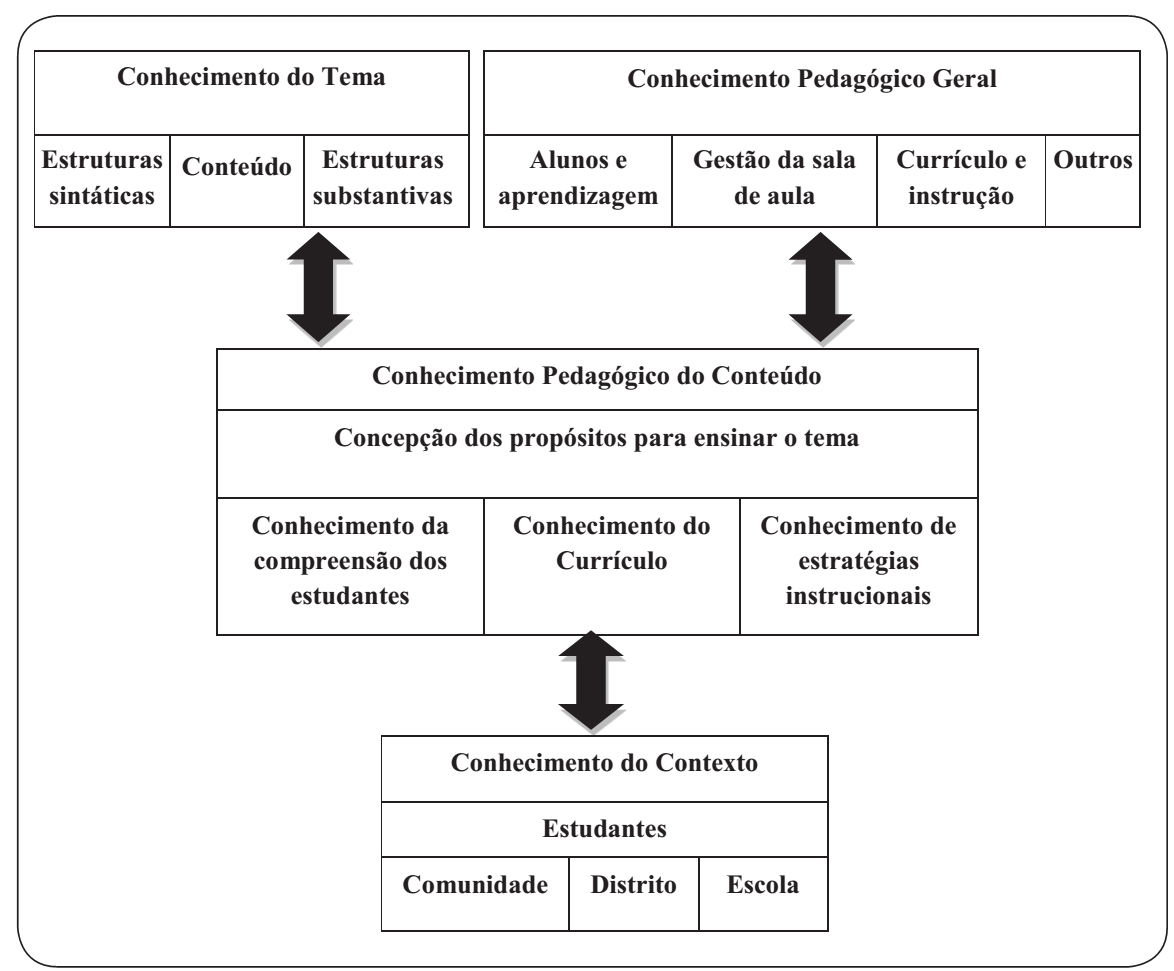 GROSSMAN, 1990
Conhecimento do Tema
Consiste na articulação das estruturas substantivas e sintáticas para o ensino dos conteúdos.
Estruturas substantivas
São o corpo de conhecimentos gerais de uma matéria: o conhecimento específico, as definições, os conceitos, a compreensão de fatos e de processos, as convenções e suas categorias de análise;
As estruturas substantivas de uma área de conhecimento incluem paradigmas explicativos utilizados pela área;
Categorias da Geografia.
Quais categorias e conceitos são estruturantes para a disciplina de geografia?
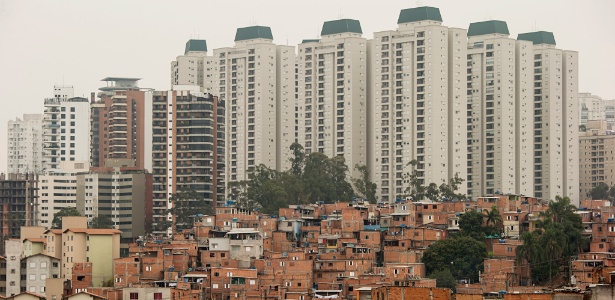 Paisagem
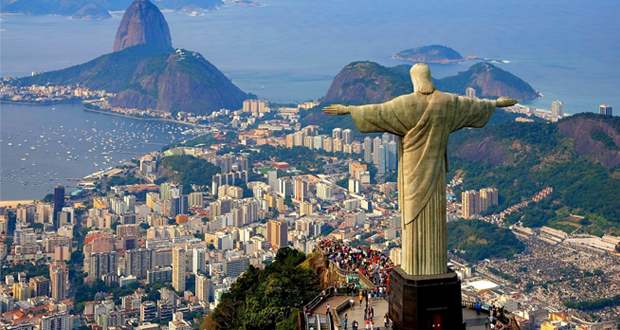 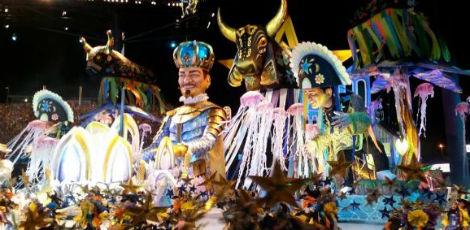 Região
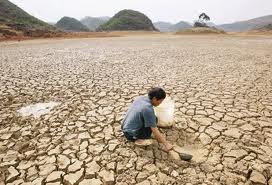 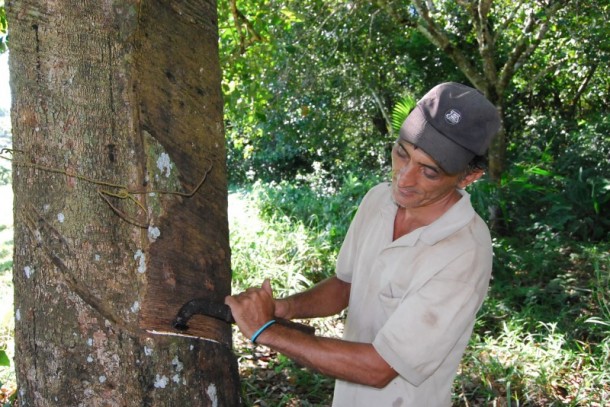 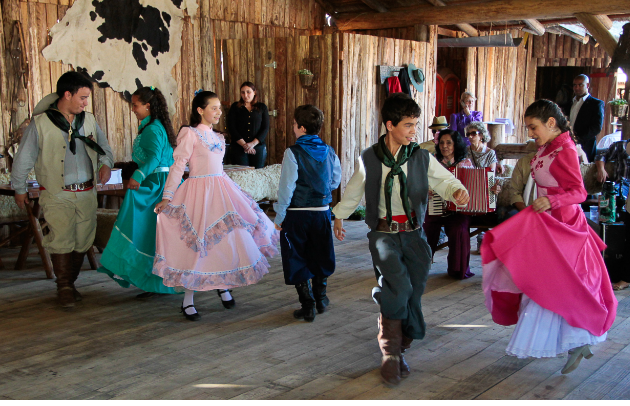 Lugar
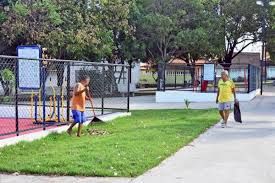 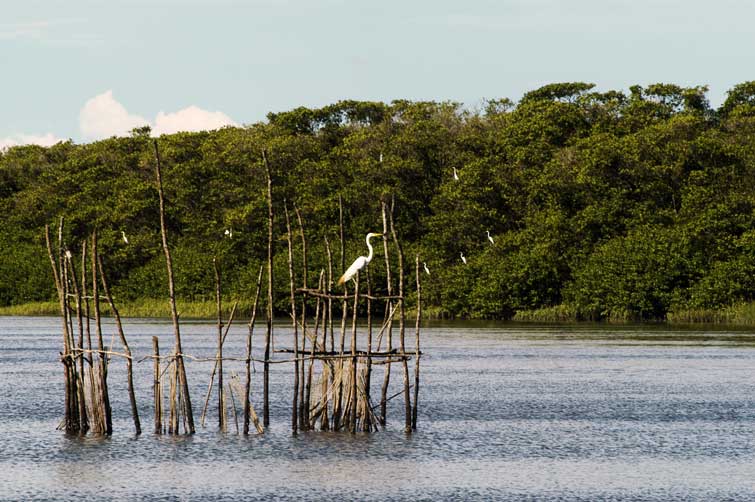 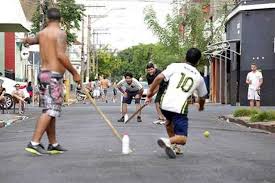 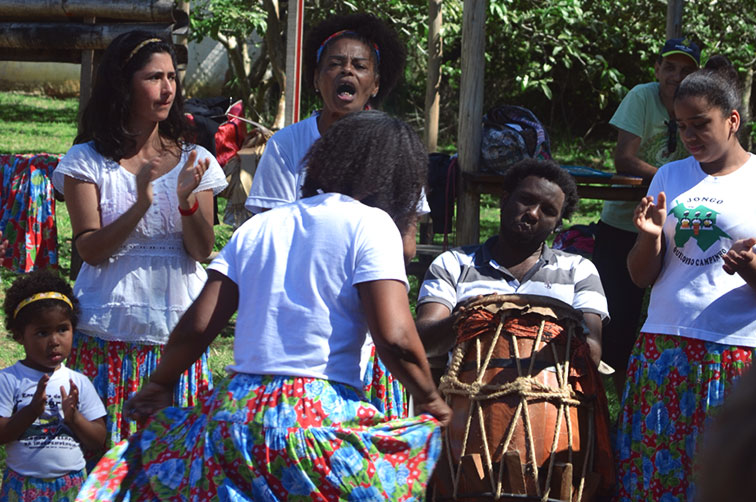 Território
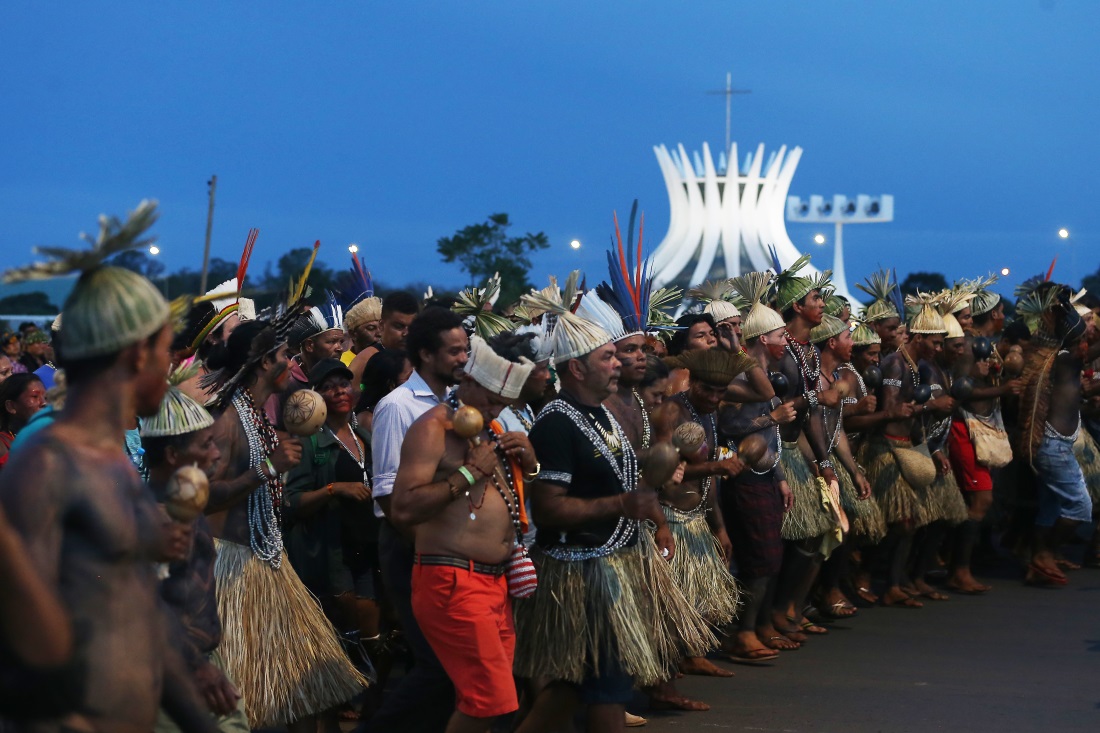 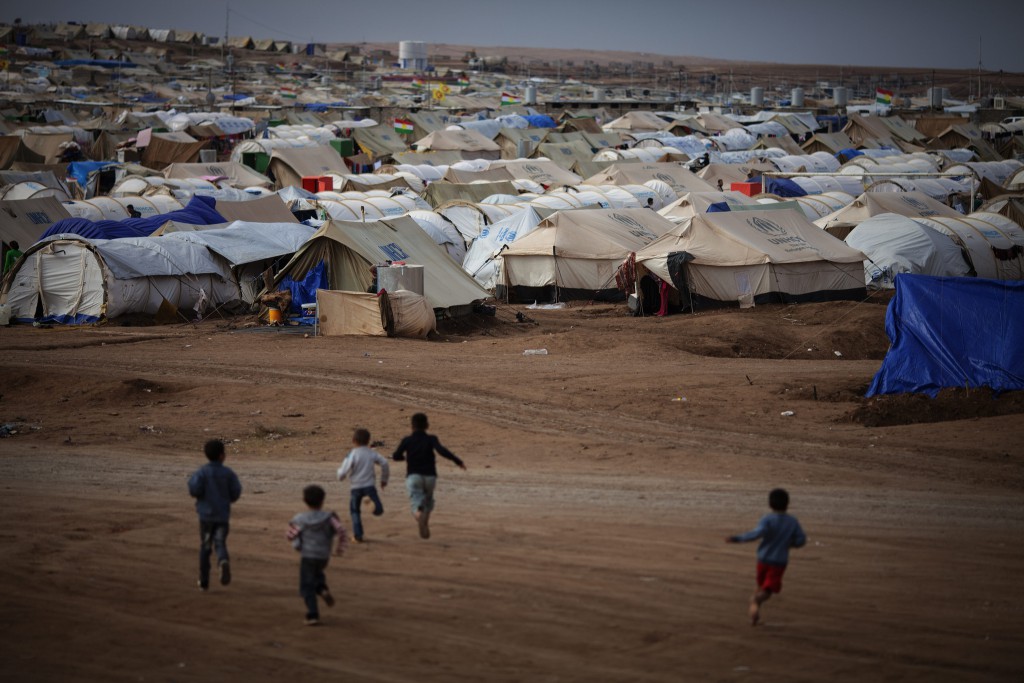 Natureza
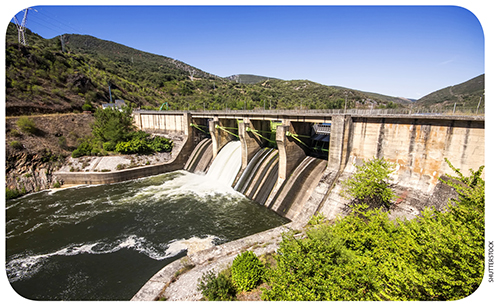 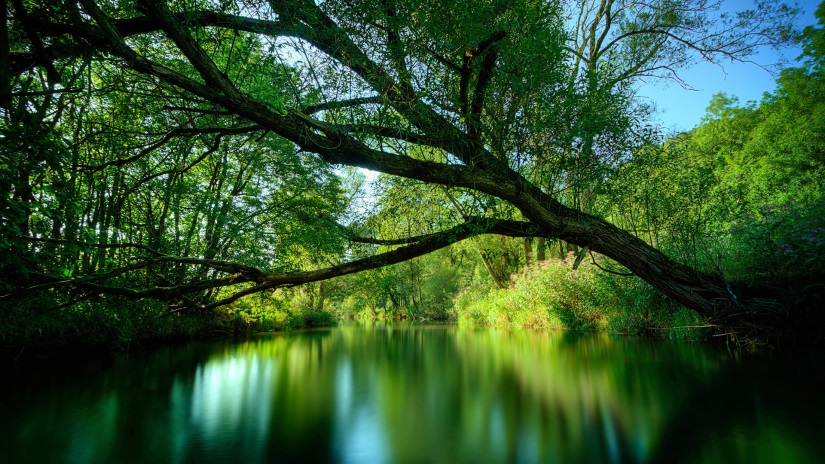 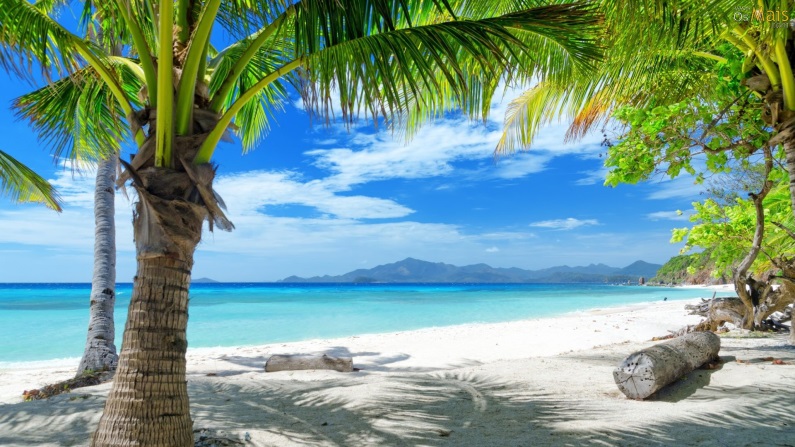 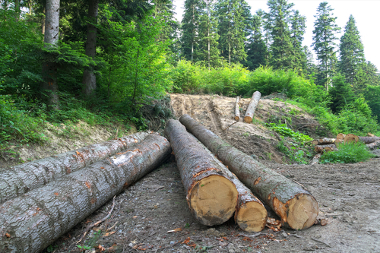